Итоговое сочинение 
по русскому языку  
(2015- 2016 учебный год)
Особенности формулировок тем итогового сочинения
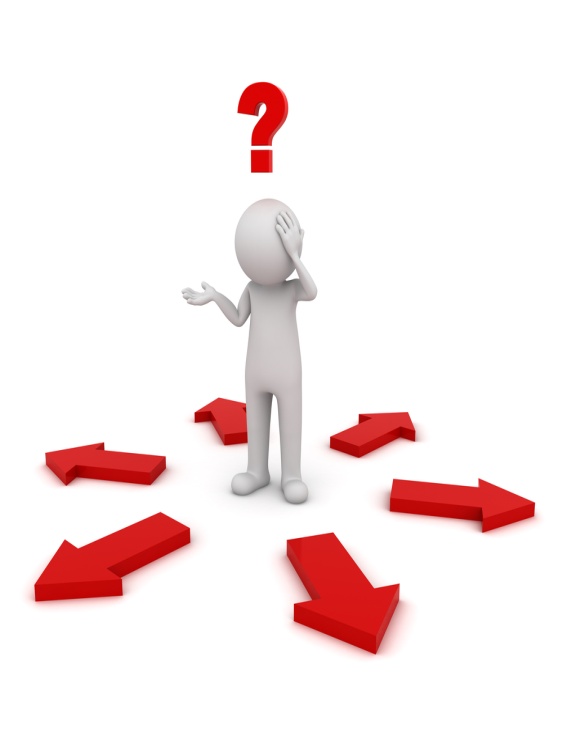 Подходы к разработке формулировок тем итогового сочинения определяются задачами его введения: выявить уровень речевой культуры выпускника, его начитанность, личностную зрелость и умение рассуждать с опорой на литературный материал по избранной теме.   
           Назначение итогового сочинения – проверка речевых компетенций и умения обращаться к литературному материалу, выбрать наиболее соответствующее проблематике сочинения произведение (произведения) для раскрытия темы. 
        Экзаменационный комплект будет включать 5 тем сочинений из закрытого перечня (по одной теме от каждого общего тематического направления).
Направления итогового сочиненияв 2015-2016 гг.
Комментарии к пяти направлениям разработаны специалистами ФГБНУ «ФИПИ» и согласованы с председателем Совета Н.Д. Солженицыной.   

«Время» – направление ориентировано на широкое осмысление времени как исторической и философской категории, воспринимаемой во взаимодействии сиюминутного и вечного, реального и воображаемого, личного и всеобщего, прошлого и будущего. В центре рассуждения – человек и время, общество и эпоха.

«Дом» – направление нацелено на размышление о доме как важнейшей ценности бытия, уходящей корнями в далекое прошлое и продолжающей оставаться нравственной опорой в жизни сегодняшней. Многозначное понятие «дом» позволяет говорить о единстве малого и большого, соотношении материального и духовного, внешнего и внутреннего.

«Любовь» – направление дает возможность посмотреть на любовь с различных позиций: родителей и детей, мужчины и женщины, человека и окружающего его мира. Речь пойдет о любви как явлении высоком, облагораживающем и возвышающем человека, о её светлых и трагических сторонах.

«Путь» – направление актуализирует  конкретное и символическое значение понятия «путь», нацеливая на нравственное и философское его осмысление. Диапазон размышлений широк: от дорожных впечатлений к раздумьям о судьбе человека, образе его жизни, выборе цели и средств ее достижения.

«Год литературы» – направление, с одной стороны, связано с проводимым в 2015 году в России чествованием литературы как величайшего культурного феномена, с другой – обращено к читателю, проживающему очередной год своей жизни с книгой в руках. Широта данной тематики требует от выпускника наличия определенного читательского кругозора и умения рассуждать о большой литературе.
Примерные темы итогового сочинения
1.Время
Проблемы века

Время рассказать о человеке…

Человек и время

Общество и эпоха

Время испытаний

Герой(и) нашего времени

«О времена, о нравы!» (Марк Туллий Цицерон)

История - ключ к пониманию народа

Писатель – судья своего времени

"Время разбрасывать камни и время собирать камни" (Из Библии.)

«Времена не выбирают, в них живут и умирают» (А.С.Кушнер)
2.Дом
Дом  – центр мира для человека

Дом-основа человеческого бытия

Дом  – хранитель православных ценностей

Дом  – прекрасная мечта о счастье

Дом  – жилище, местообитание семьи

Дом  – островок, крепость в хаосе революционных, военных  событий

Дом  – пристанище уставшей души, место её отдыха и восстановления сил.

Дом  – место сбережения духовных, нравственных, культурных традиций.

Дом  – утверждение вечности, красоты и прочности жизни.

Дом – портрет души семьи.

Дом  – разлад с собой и миром. 

Дом  – совесть для человека
3.Путь
Ах, дорожка, фронтовая…

Долгий путь домой…

Жизненный путь

Путь познания

Путь в вечность (Человек родом из вечности.)

Дорога в никуда…

Дорога чести

Тип «русского скитальца» в литературе

«Ещё народу русскому пределов не поставлено - пред ним широкий путь» (Н.А.Некрасов)

Путь верности природе - правый путь (Юн Сондо)

Путь к себе...
4.Любовь
Любовь на века

Всегда ли любовь делает человека счастливым?

Любовь сильнее смерти…

Любовь и война…

Любовь и разлука…

Любовь есть духовное возрождение...

Лики любви...

«Кто сказал тебе, что нет на свете настоящей, верной, высокой любви?»

«От любви к женщине родилось все прекрасное на земле» (А.М.Горький)

Лицемерная любовь хуже ненависти.
5. Год литературы в России
«Моя любимая книга»

 «Роль книги  в моей жизни»

«Кто для Вас идеальный герой литературы?»

 «Кого из литературных героев вы понимаете, но не принимаете?»

«Можно ли обойтись без книг?»

«Можно ли испытать радость, читая книгу?»

«Какие вопросы задает человеку литература?» 

Литература - это исповедь или проповедь?

Какие мысли и чувства вызывают финальные сцены любимых книг?

«Самые яркие персонажи в литературе - неудавшиеся отрицательные герои. Самые тусклые - неудавшиеся положительные». (С.Д.Довлатов)

«Поэт в России - больше, чем поэт»
Критерии оценивания сочинения
Критерии оценивания итогового сочинения организациями, реализующими образовательные программы среднего общего  образования
Сочинение оценивается по шести критериям. Критерии №1 и №2  являются основными.
Для получения «зачета» за итоговое сочинение необходимо получить «зачет» по критериям №1 и №2  (выставление «незачета» по одному из этих критериев автоматически ведет к «незачету» за работу в целом), а также дополнительно «зачет» хотя бы по одному из других критериев (№3-№6).
При выставлении оценки учитывается объем сочинения. Рекомендуемое количество слов- 250. Если в сочинении менее 250 слов (в подсчёт включаются все слова, в том числе и служебные), то такая работа считается невыполненной и оценивается 0 баллов. Максимальное количество слов в сочинении не устанавливается: в определении объема своего сочинения выпускник должен исходить из того, что на всю работу отводится 3 часа 55 минут.
Критерий №1 Соответствие теме
Данный критерий нацеливает на проверку содержания сочинения.
      Выпускник рассуждает на предложенную тему, выбрав путь её раскрытия (например, отвечает на вопрос, поставленный в теме, или размышляет над предложенной проблемой, или строит высказывание на основе связанных с темой тезисов и т.п.).
           «Незачет» ставится только при условии, если сочинение не соответствует теме или в нем не прослеживается конкретной цели высказывания, т.е. коммуникативного замысла (во всех остальных случаях выставляется «зачет»).
Критерий №2 Аргументация. Привлечение литературного материала
Данный критерий нацеливает на проверку умения использовать литературный материал для построения рассуждения на предложенную тему и для аргументации  своей позиции.
            Выпускник строит рассуждение, привлекая для аргументации не менее одного произведения отечественной или мировой литературы, избирая свой путь использования литературного материала; показывает разный уровень осмысления литературного материала: от элементов смыслового анализа (например, тематика, проблематика, сюжет, характеры и т.п.) до комплексного анализа художественного текста в единстве формы и содержания и его интерпретации в аспекте выбранной темы.
            «Незачет» ставится при условии, если сочинение написано без привлечения литературного материала, или в нем существенно искажено содержание произведения, или литературные произведения лишь упоминаются в работе, не становясь опорой для рассуждения (во всех остальных случаях выставляется «зачет»).
Критерий №3 Композиция
Данный критерий нацеливает на проверку умения логично выстраивать рассуждение на предложенную тему. 
               Выпускник аргументирует высказанные мысли, стараясь выдерживать соотношение между тезисом и доказательствами.
         «Незачет» ставится при условии, если грубые логические нарушения мешают пониманию смысла сказанного или отсутствует тезисно-доказательная часть (во всех остальных случаях выставляется «зачет»).
Критерий №4  Качество речи
Данный критерий нацеливает на проверку речевого оформления текста сочинения.
         Выпускник точно выражает мысли, используя разнообразную лексику и различные грамматические конструкции, при необходимости уместно употребляет термины, избегает речевых штампов. 
         «Незачет» ставится при условии, если низкое качество речи существенно затрудняет понимание смысла сочинения (во всех остальных случаях выставляется «зачет»).
Критерий №5 Грамотность
Данный критерий позволяет оценить грамотность выпускника.
        «Незачет» ставится, если речевые, грамматические, а также орфографические и пунктуационные ошибки, допущенные в сочинении, затрудняют чтение и понимание текста (в сумме более 5 ошибок на 100 слов).
Этапы подготовкик сочинению на заданную тему
Типы вступления
Историческое вступление
Возможно только в тех сочинениях, где рассматривается значение данного произведения, творчества писателя или поэта, связь эпохи и произведения. («Эпоха революционных преобразований в произведениях А.Платонова, М.Замятина, М.Шолохова».
Аналитическое вступление
В нём анализируются центральные понятия темы (литературоведческие, философские и др. термины) и проблемно сформулированные определения. «Душа и маска Печорина в художественном изображении М.Ю.Лермонтова»: нужно определить, что понимается под словами «маска Печорина» и что мы имеем в виду, говоря о душе героя.
Биографическое вступление
Некоторые темы предполагают знание учащимися сведений из биографии автора, фактов его жизни, истории создания произведения и т.п.
«Россия в лирике А.Блока»: невозможно обойтись без обращения к истории души поэта и изменению его взглядов на мир.
Сравнительное вступление
«Война гуляет по России, а мы такие молодые…» (По произведениям Б.Васильева, В.Астафьева, К.Воробьева и др.): автору сочинения обязательно нужно сравнить указанных авторов, их судьбы, произведения, героев этих произведений.
Вступление-характеристика произведения
Если в теме сочинения предлагается сравнить героев одного произведения, то начать такое сочинение надо с характеристики произведения в целом, его места в творчестве писателя, его новизны и значимости. («Женские образы в романе М.Лермонтова «Герой нашего времени»)
«Лирическое» вступление
Такое введение будет своеобразным ответом на вопрос: «Почему я выбрал(а) эту тему? Что особенно интересно в ней? Совпадает ли данная тема с моими переживаниями и размышлениями?»
Вступление-перекличка с современностью
В нём указывается, ЧТО роднит произведение с сегодняшним днём.
Заключительная часть сочинения
Заключение должно отвечать следующим требованиям:
содержать выводы из написанного в данном, конкретном сочинении;
оно должно соответствовать теме сочинения.
Способы проверки соответствия заключительной части всему написанному тексту
   Для того чтобы проверить, соответствует ли оно теме, надо поставить вопрос «О чём говорится в заключительной части сочинения?» и ответить на него, перечитав весь текст.
Необходимо перечитать сочинение и подумать над вопросом: «И что из этого следует?»  Если заключительная часть сочинения является следствием из написанного, то логика развития основной мысли не нарушена.
Приемы написания заключения
Приемы написания заключения
Средства связи частей текста
Источники:
1.Егораева Г.Т. Презентации:
А)Основные направления тем сочинений
Б)Пишем сочинение
2. http://www.fipi.ru/ege-i-gve-11/itogovoe-sochinenie
3. http://капканы-егэ.рф/index.php/100-sochinenij-dlya-ege/vypusknoe-sochinenie/1810-primernye-temy-vypusknykh-sochinenij-po-napravleniyam